File Size Reduction Recommendations
Various Opportunities
Examples/Scenarios To Cover
Provider Grouping
Service Code
Multiple Plans Per File
Referenced Provider Groups
File Compression
Depending on your situation, your mileage may vary
Provider Groups
Provider Groups
Use-Case:

Providers that have negotiated rates for items and services under a single TIN.
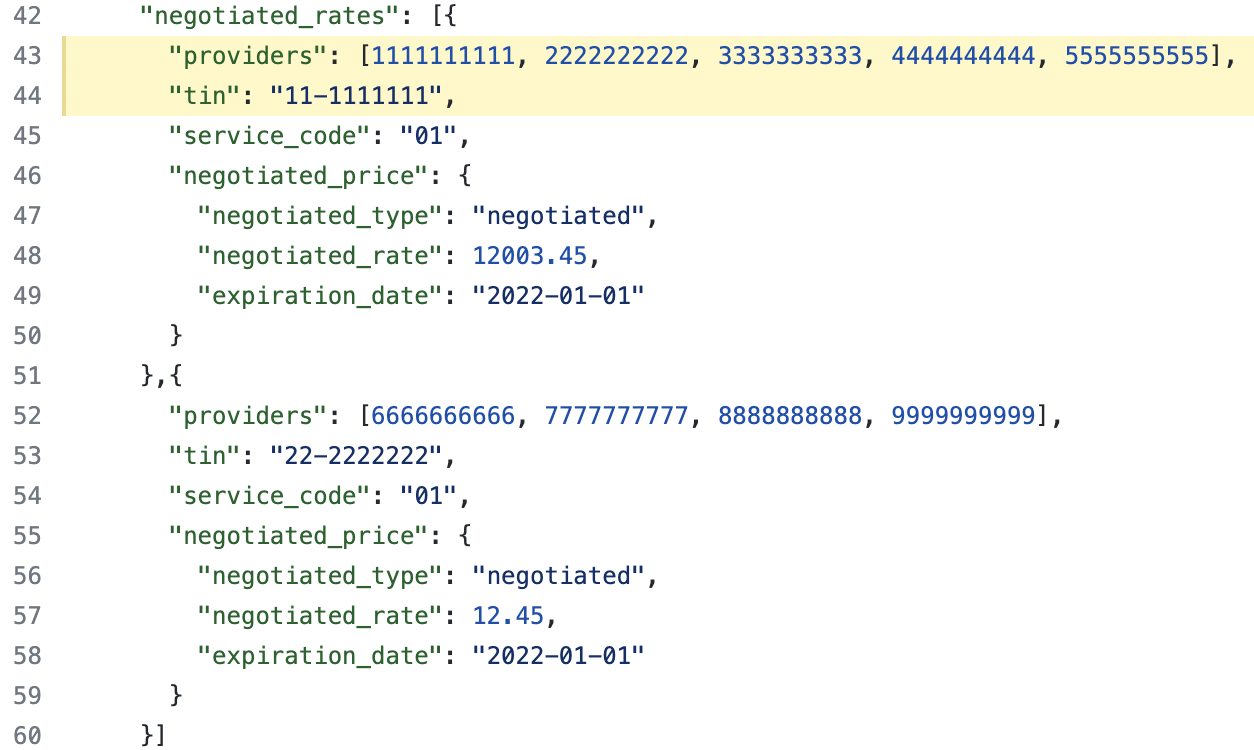 SQL Pseudocode:

SELECT providers … GROUP BY tax-id
Previous Implementation:

Each group of providers by tin had its own negotiated price object
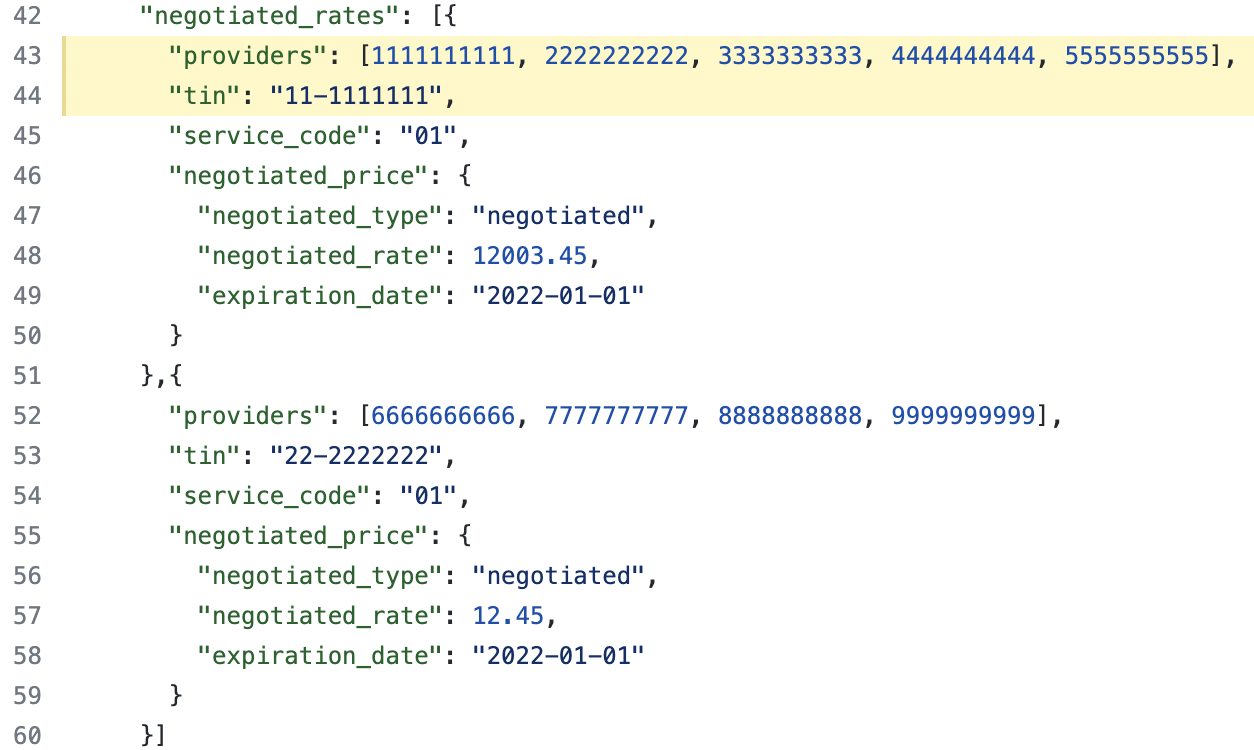 Provider Groups
Previous Implementation:

Each group of providers by tin had its own negotiated price object
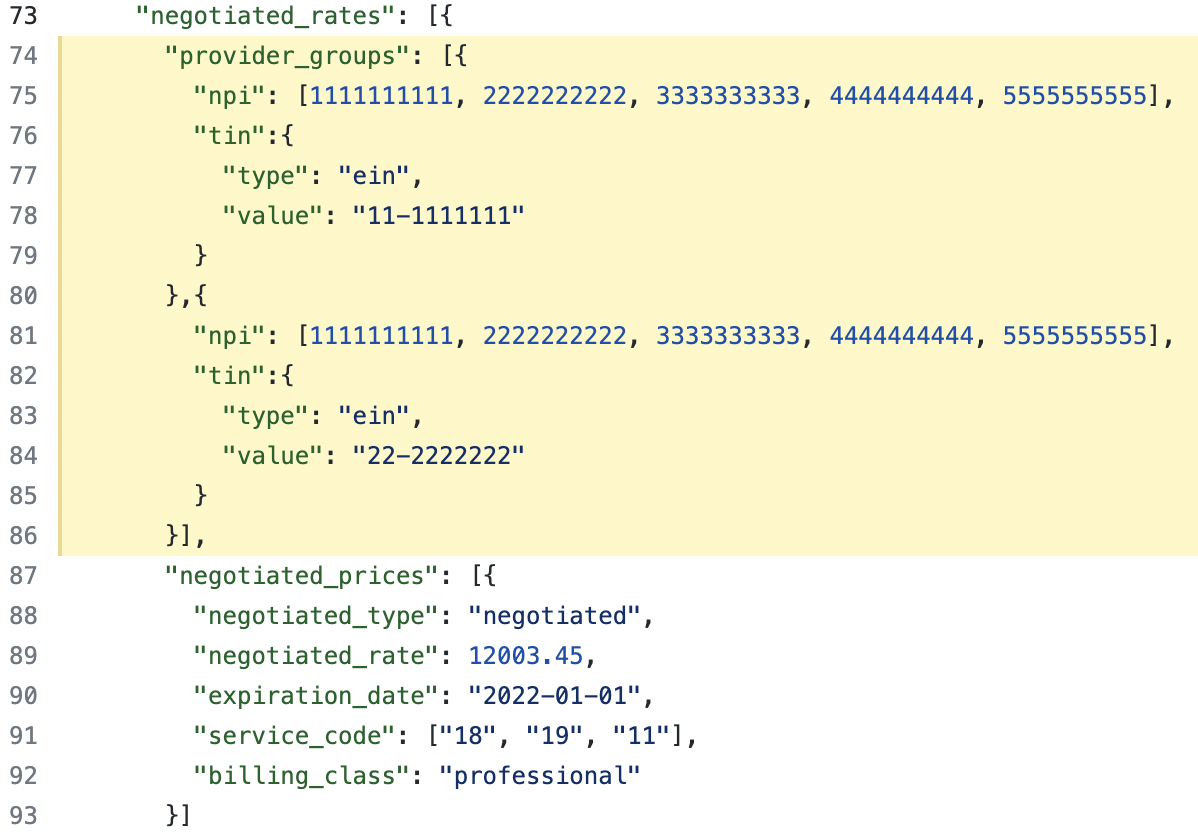 Current Implementation:

Multiple provider/tin combinations can be associated to negotiated price objects.
Provider Groups
What you might be doing

    "provider_groups": [{
       "npi": [111, 222, 333],
       "tin":{
         "type": "ein",
         "value": "11-1111111"
       }
     },{
       "npi": [444, 555, 666],
       "tin":{
         "type": "ein",
         "value": "11-1111111"
       }
     }]
What you can do instead

   "provider_groups": [{
       "npi": [111, 222, 333, 444, 555, 666],
       "tin":{
         "type": "ein",
         "value": "11-1111111"
       }
     }]
Take Away: Group all the providers associated with a single TIN into a single provider group object
Service Code
Service Code
"negotiated_rates": [{
  "providers": [111, 222, 333],
  "tin": "11-1111111",
  "service_code": "01",
  "negotiated_price": {
    "negotiated_type": "negotiated",
    "negotiated_rate": 12.45,
    "expiration_date": "2022-01-01"
  }
},{
  "providers": [111, 222, 333],
  "tin": "11-1111111",
  "service_code": "02",
  "negotiated_price": {
    "negotiated_type": "negotiated",
    "negotiated_rate": 12.45,
    "expiration_date": "2022-01-01"
  }
}]
Use-Case:

Negotiated rates that are service code dependent.
Previous Implementation:

Each service code required a separate negotiated price object even if that negotiated price object was the same.
Service Code
Previous Implementation:

"negotiated_rates": [{
  "providers": [111, 222, 333],
  "tin": "11-1111111",
  "service_code": "01",
  "negotiated_price": {
    "negotiated_type": "negotiated",
    "negotiated_rate": 12.45,
    "expiration_date": "2022-01-01"
  }
}]
Current Implementation:

"negotiated_prices": [{
  "negotiated_type": "negotiated",
  "negotiated_rate": 123.45,
  "expiration_date": "2022-01-01",
  "service_code": ["18", "19", "11"],
  "billing_class": "professional"
}]
Take Away: Group all relevant service codes together for the specific negotiated price
Multiple Plans Per File
Multiple Plans Per File
Use-Case:

Grouping plans together in a single file that have the same exact negotiated rates for all items and services for the same provider networks.
Impact:

Avoiding the possibility of producing hundreds of large duplicate files.
Multiple Plans Per File
Table Of Contents

"reporting_plans": [{
  "plan_name": "medicaid",
  "plan_id_type": "hios",
  "plan_id": "11111111111",
  "plan_market_type": "individual"
},{
  "plan_name": "medicare",
  "plan_id_type": "hios",
  "plan_id": "0000000000",
  "plan_market_type": "individual"
}],
"in_network_file": {
  "description": "in-network file",
  "location": "https://www.some_site.com/files/inn-123456.json"
},
"allowed_amount_file": {
  "description": "allowed amount file",
  "location": "https://www.some_site.com/files/aa-987665.json"
}
https://www.some_site.com/files/inn-123456.json

{
  "reporting_entity_name": "cms",
  "reporting_entity_type": "cms",
  "last_updated_on": "2020-08-27",
  "version": "1.0.0",
  "in_network": [{...}]
}
Multiple Plans Per File
Take Away: If there are multiple plans that have the exact same negotiated rates for each item and service for each provider network, create a table of contents file that combines the plans and references the in-network or allowed-amount file.

This will absolutely decrease the total footprint size of the amount of files that are needed along with the storage needed.
Referenced Provider Groups
Referenced Provider Groups
Use-Case:

Large provider groups per TIN.
Many different provider groups.
Flat File Tweaks:

Flat files are typically denormalized views of data.
Normalized representations of data are typically found in a database or through (REST) API calls.
Referenced Provider Groups
Current Provider Group Implementation (taken from previous slide):

"negotiated_rates": [{
  "provider_groups": [{
    "npi": [111, 222, 333, 444, 555, 666],
    "tin":{
      "type": "ein",
      "value": "11-1111111"
    }
  },{
    "npi": [999, 888, 777],
    "tin":{
      "type": "ein",
      "value": "22-2222222"
    }
  }],
  "negotiated_prices": [{...}]
}
"provider_references":[{
  "provider_group_id": 1,
  "provider_group": {
    "npi": [111, 222, 333, 444, 555, 666],
    "tin":{
      "type": "ein",
      "value": "11-1111111"
    }
  }
},{
  "provider_group_id": 2,
  "provider_group": {
    "npi": [999, 888, 777],
    "tin": {
      "type": "ein",
      "value": "22-2222222"
    }
  }
}]
Referenced Provider Groups
"negotiated_rates": [{
  "provider_groups": [{
    "npi": [111, 222, 333, 444, 555, 666],
    "tin":{
      "type": "ein",
      "value": "11-1111111"
    }
  },{
    "npi": [999, 888, 777],
    "tin":{
      "type": "ein",
      "value": "22-2222222"
    }
  }],
  "negotiated_prices": [{
    "negotiated_type": "negotiated",
    "negotiated_rate": 12003.45,
    "expiration_date": "2022-01-01",
    "service_code": ["18", "19", "11"],
    "billing_class": "professional"
  }]
}
"provider_references":[{
  "provider_group_id": 1,
  "provider_group": {
    "npi": [111, 222, 333, 444, 555, 666],
    "tin":{
      "type": "ein",
      "value": "11-1111111"
    }
  }
},{
  "provider_group_id": 2,
  "provider_group": {
    "npi": [999, 888, 777],
    "tin": {
      "type": "ein",
      "value": "22-2222222"
    }
  }
}]
"negotiated_rates": [{
  "provider_references": [1, 2],
  "negotiated_prices": [{
    "negotiated_type": "negotiated",
    "negotiated_rate": 12003.45,
    "expiration_date": "2022-01-01",
    "service_code": ["18", "19", "11"],
    "billing_class": "professional"
  }]
}
Github Implementation Example
Referenced Provider Groups
Take Away: Normalize provider groups by defining them on the root object and reference them in the in-network file. Has the potential to reduce file size significantly.

Something to pay attention to: If external files are implemented, the normalized provider group schema format would be the same.
File Compression
File Compression
Use-Case:

Large uncompressed text files.
Common compression formats:

.7z, .zip, .tar.gz, .rar, etc
Take Away: Text files such as the machine-readable files will benefit greatly from being compressed. This will not only help with storage considerations but also with network bandwidth.